Growing a Modern Edit and Imputation System
Darcy Miller
National Agricultural Statistics Service
FCSM 2021
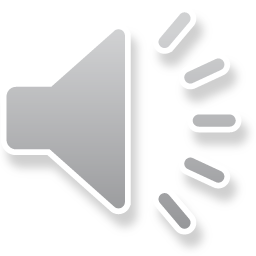 The Findings and Conclusions in This Preliminary Presentation Have Not Been Formally Disseminated by the U.S. Department of Agriculture and Should Not Be Construed to Represent Any Agency Determination or Policy
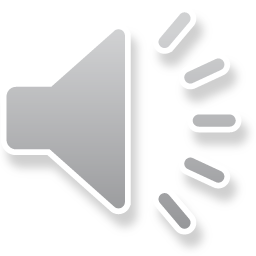 2
Editing and Imputation (E&I)
Data collected contain missing or erroneous values
Primary methods to mitigate bias:
Unit Nonresponse – re-weighting
Item Nonresponse – imputation
Often, customized code and/or manual process is used
Major goal is a ‘clean’ dataset where edit logic is met
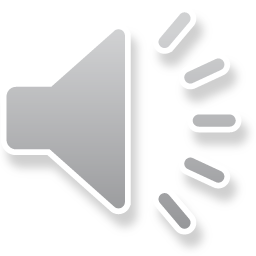 3
Current E&I Systems
PRISM
Blaise
Handful of large surveys + Census of Agriculture
Provides editing rules and error flags with interface for some manual imputation
Automated imputation is largely handled in a separate step
Analysis step follows E&I
Remaining of small-to-medium surveys (>100)
Provides an interactive editing interface for error flags and interface for manual imputation
Most changes to data occur manually through interactive edit screens
Analysis step follows E&I
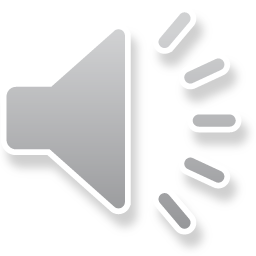 4
E&I Review
NASS continually seeks to improve its products
2017 Report
document editing and imputation processes at NASS
produce a wholistic vision for NASS editing and imputation
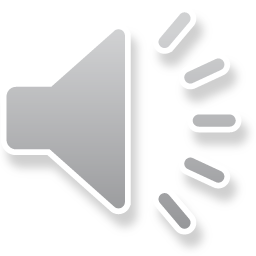 5
Goal
Modularize and automate editing and imputation process for Blaise surveys in a generalized system
Imputation, Deterministic Edits, Automation and Logic (IDEAL)
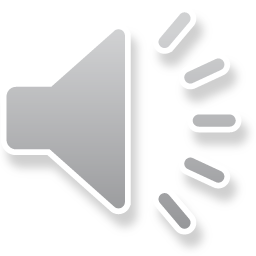 2
6
[Speaker Notes: This report set a foundation for NASS to communicate a well-defined problem and formulate a goal to provide a solution to the problem.  The solution is a modularized  and generalized editing and imputation process for the surveys currently processed in the Blaise interactive edit.  We want a system constructed in a modularized way (meaning that editing and imputation occur in separate steps, like the PRISM surveys) to increase agility in updating edits and imputation methods.  We want the system to be generalized (meaning that edit logic for the same set of variables can be shared across surveys).  We call this envisioned system IDEAL, which stands for Imputation, Deterministic Edits, Automation and Logic (IDEAL).]
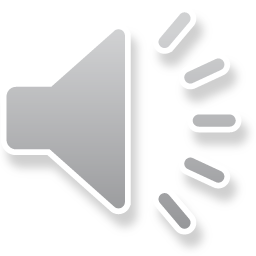 6
Warning Pass-Through:Purpose
Two types of errors in Blaise
Critical: review, must change value to make record “clean”
Warning: review, must change value or “suppress” to make record “clean”
No longer require suppression for warning errors
Increase efficiency and allow focus on records that impact estimates
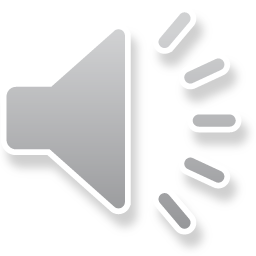 7
8
Warning Pass-Through: Accomplishments
Developed mechanics in processing stream to continue processing with only warning errors on record 
Provided training and updated survey documentation
Set clear plan and communications to implement for future surveys
Converted over twenty Blaise surveys
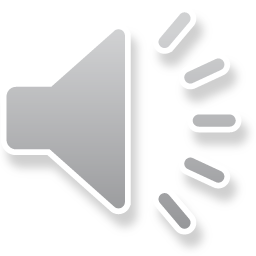 8
9
Estimation Tools: Purpose
Estimate must-strata records (primarily the largest producers) that are unit nonresponses 
Currently, estimations made for entire unit outside of interface
Automate process developed to:
Reduce clerical work/save time, minimize human error, provide tracking and repeatability
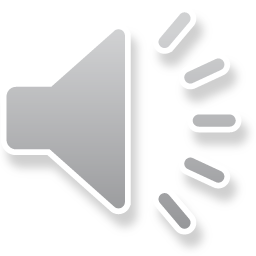 10
10
Estimation Tools: Accomplishments
Developed and implemented tool for the Off Farm Grain Stocks Survey (OFGS) and Hog Inventory Survey
Evaluated the tool on previous data
Created and shared documentation of tool
Trained Regional Field Office (RFO) staff
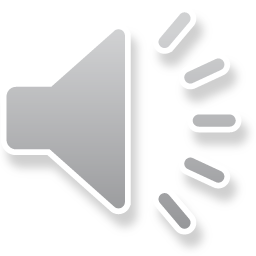 11
11
Automated Editing for Administrative Codes:Purpose
Automate edit changes needed to some of the administrative codes
Reduces need for staff intervention for edits with consistent business rules
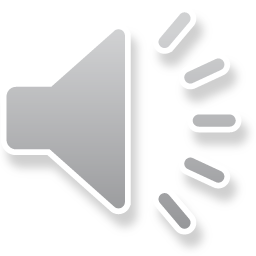 13
12
Automated Editing for Administrative Codes:Accomplishments
Tested and implemented for all Blaise surveys and three PRISM surveys
Documentation developed and shared; RFO trainings held
Saved over one thousand hours of staff time from January to September
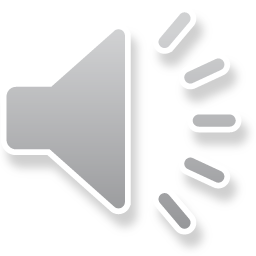 14
13
Imputation, Deterministic Edits, Automation, and Logic (IDEAL):Purpose
Modularize and automate editing and imputation process for Blaise surveys in a generalized system
Decrease staff time editing
Increase data quality
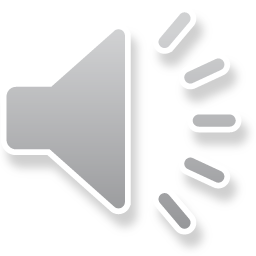 16
14
IDEAL: Accomplishments
Making strides!
Automated automated parser that extracts, documents and organizes edit logic from Blaise code for multiple surveys
Minor recommendations for some warning errors
Conversations with methodological experts
Documented business requirements for system and initial pieces of application developed
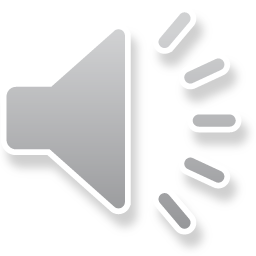 17
15
Challenges (and Successes!)
Communication:  
Weekly communications with both stakeholders and sponsors
Weekly updates to a project tracker for our Strategic Planning Office
Biweekly meetings with contractor officer’s representative 
Maintained team Sharepoint page, provided bimonthly email updates, delivered live annual summary to all agency staff
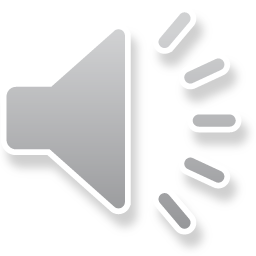 19
16
Challenges (and Successes!)
Resources:  
Staff selected with experience to meet project needs
Identified new resources
E.g. generalized edit specifications panel
All of the communication helped here!!
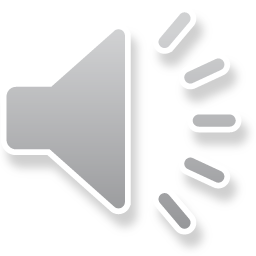 19
17
Challenges (and Successes!)
Culture: 
Manually touching every record required continuous marketing of projects  
Culture is shifting 
All of the communication helped here!!
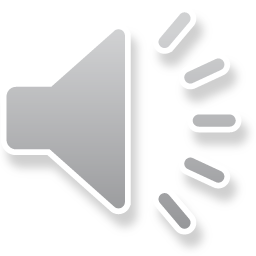 19
18
Conclusion
NASS is growing a modern editing and imputation process
Larger high prize fruit
Low hanging fruit
Continual communication
Internal stakeholder engagement
Resources
Culture shift
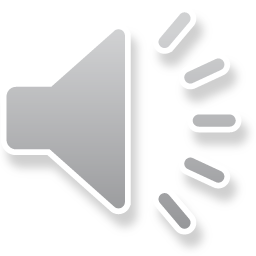 19
The People
Edit and Imputation Modernization Team (EIMT)
Members from all divisions of NASS
Executive Sponsors: Joe Parsons and Linda Young
Business Council Sponsors: Denise Abreu
Strategic Planning Office Representative: Nick Pallotta
NASS Staff
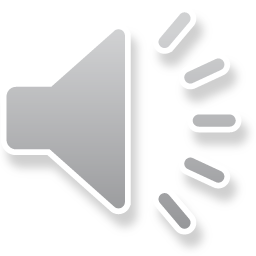 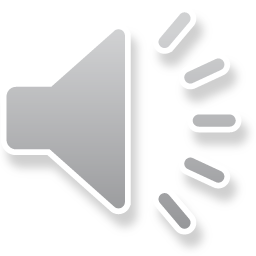 4
20
Thank you!
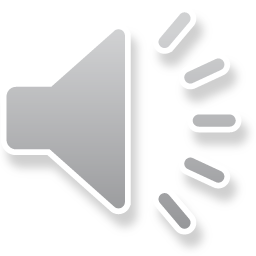 21